FGAI4H-N-010-A03
E-meeting, 15-17 February 2022
Meeting N  TG-Dental Update
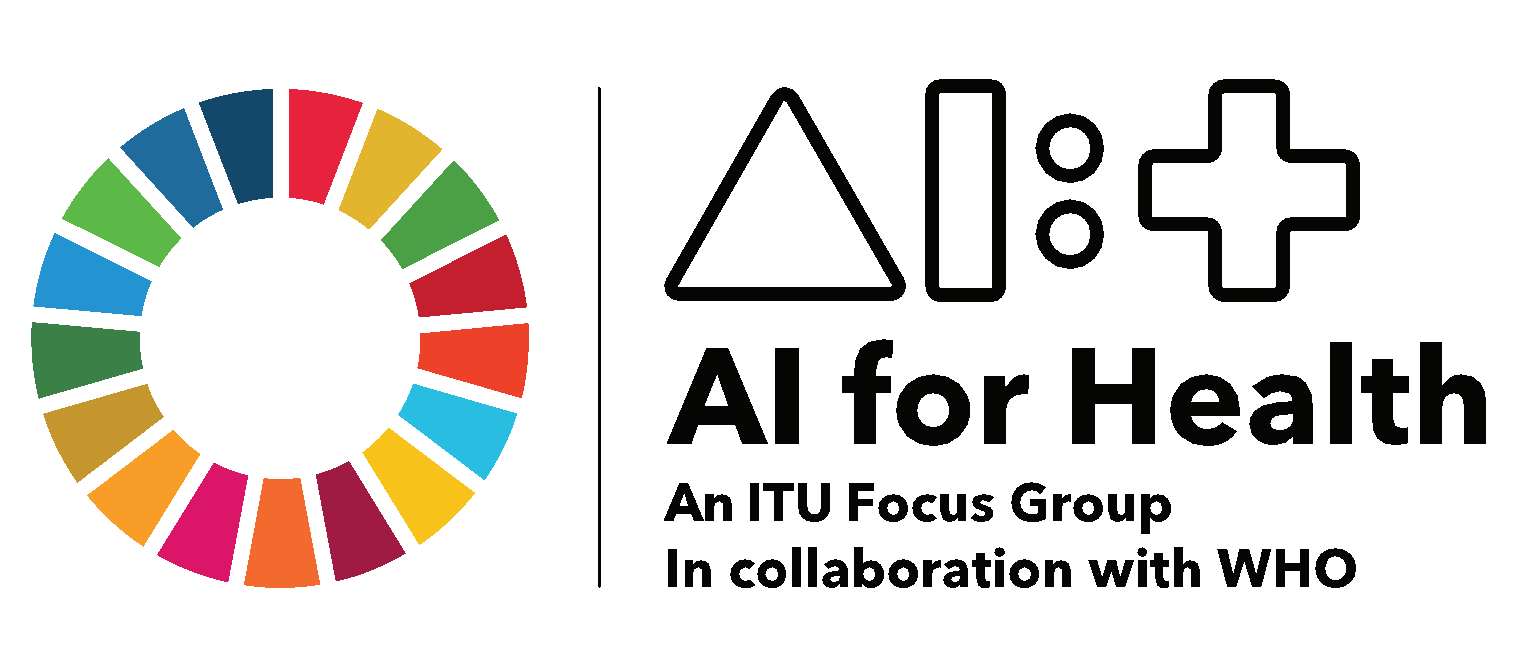 February 15–17, 2022

Falk Schwendicke, Joachim Krois, Tarry Singh, Jae-Hong Lee
Akhilanand Chaurasia, Robert André Gaudin, Sergio Uribe, Hossein Mohammad-Rahimi, Janet Brinz, Anahita Haiat, Gürkan Ünsal, Nielsen Santos Pereira, Ulrike Kuchler, Shankeeth Vinayahalingam, Balazs Feher, Francesc Perez Pastor, Lisa Schneider, Chen Nadler, Sahel Hassanzadeh-Samani, Parisa Motie, Ragda Abdalla-Aslan, Teodora Karteva, Jelena Roganovic, Kunaal Dhingra, Prabhat Kumar Chaudhari, Olga Tryfonos, Marja Laine, Rata Rokhshad, Fatemeh Sohrabniya, Zeynab Pirayesh, Shada Alsalamah, Sakher AlQahtani,  Revan Birke Koca-Ünsal, Lubaina T. Arsiwala
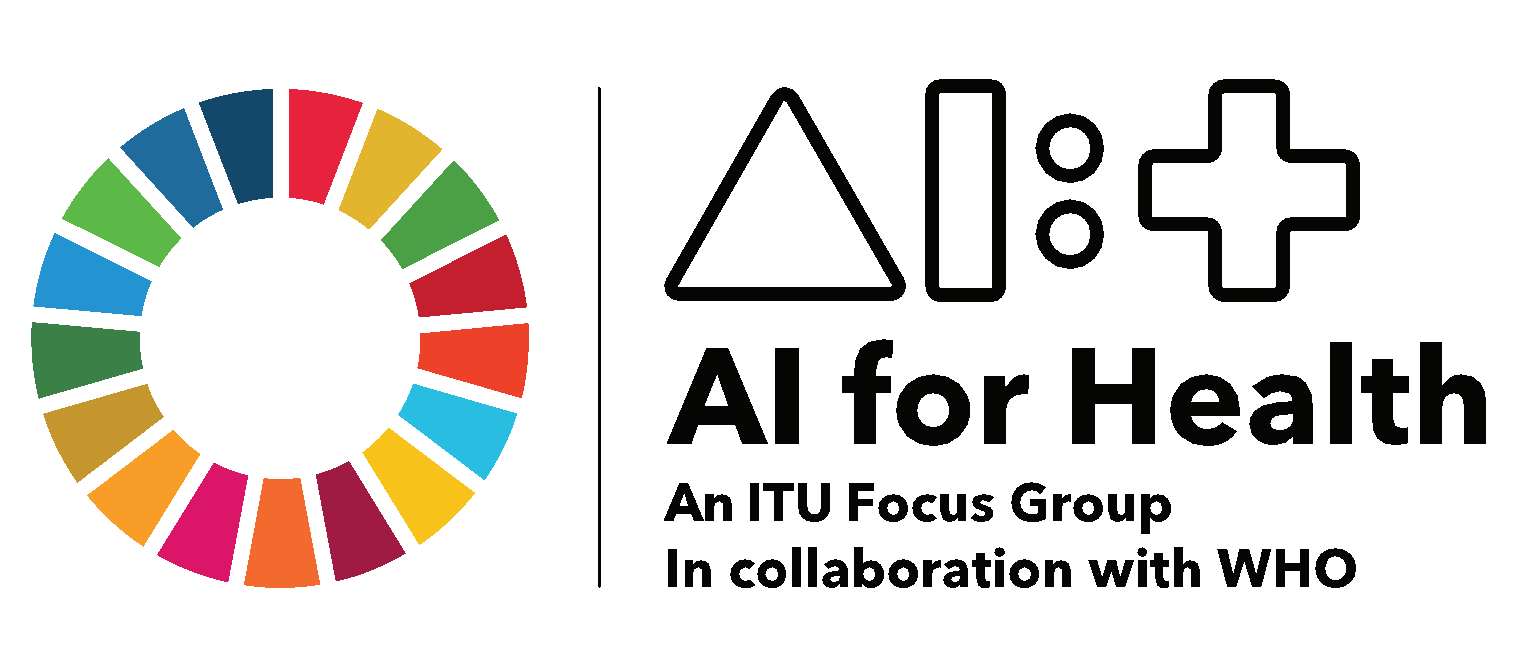 TG-Dental – An overview
Dental Diagnostics and Digital Dentistry
Established at Meeting G (New Delhi, India)

Data modalities
Imaging
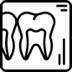 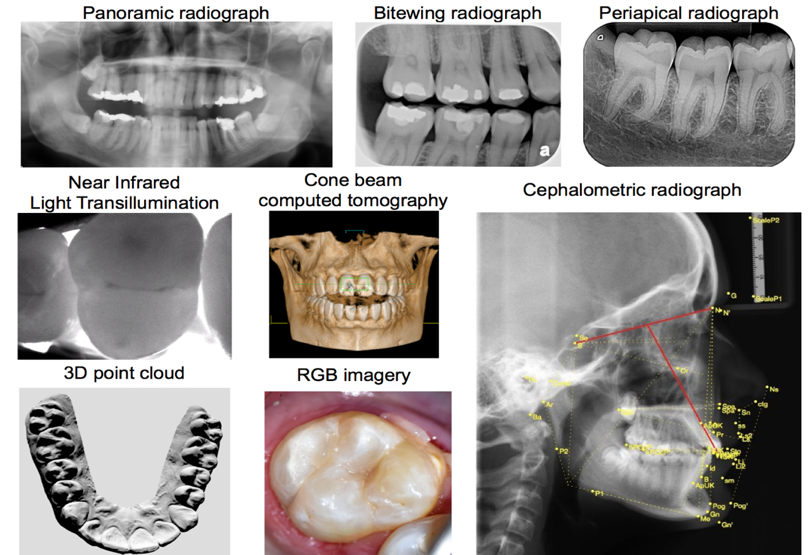 Dental history
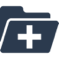 Clinical investigation
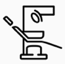 further physical or (bio)chemical or microbiological assessments
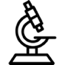 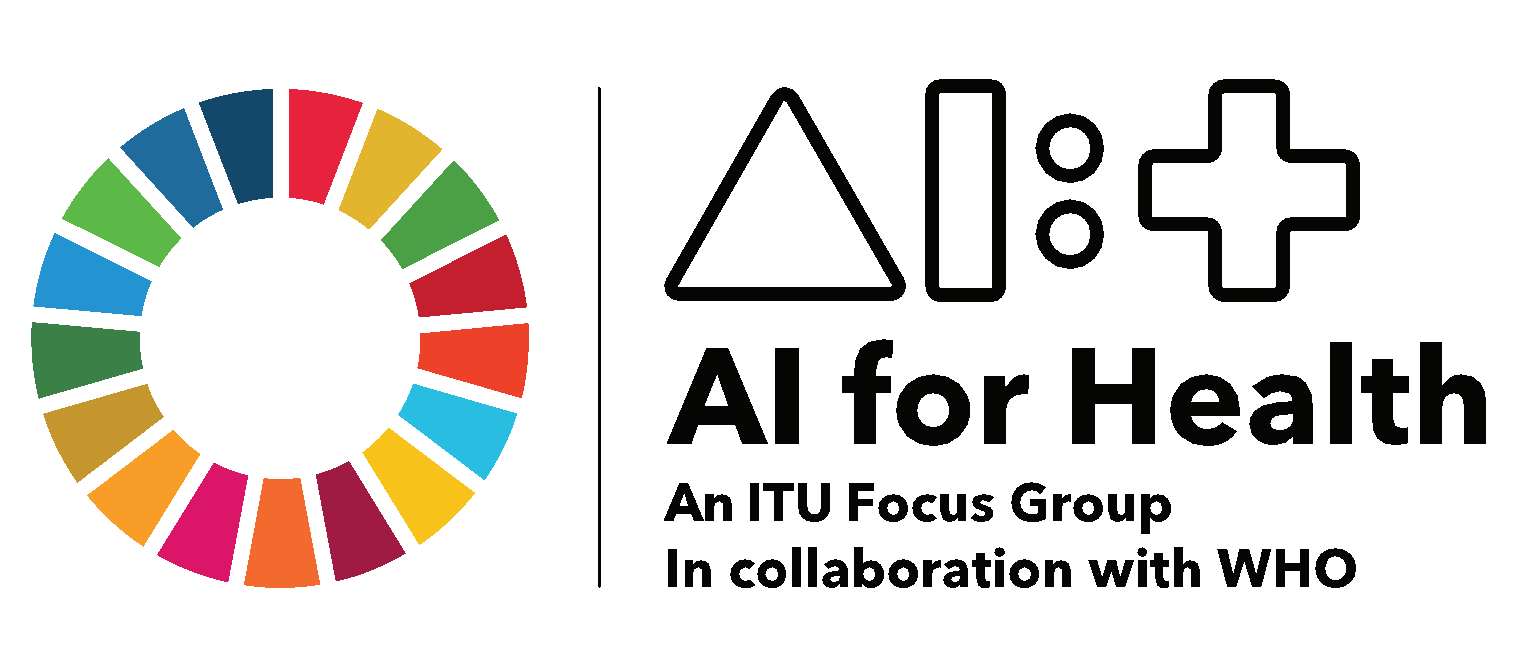 TG-Dental – Contributors
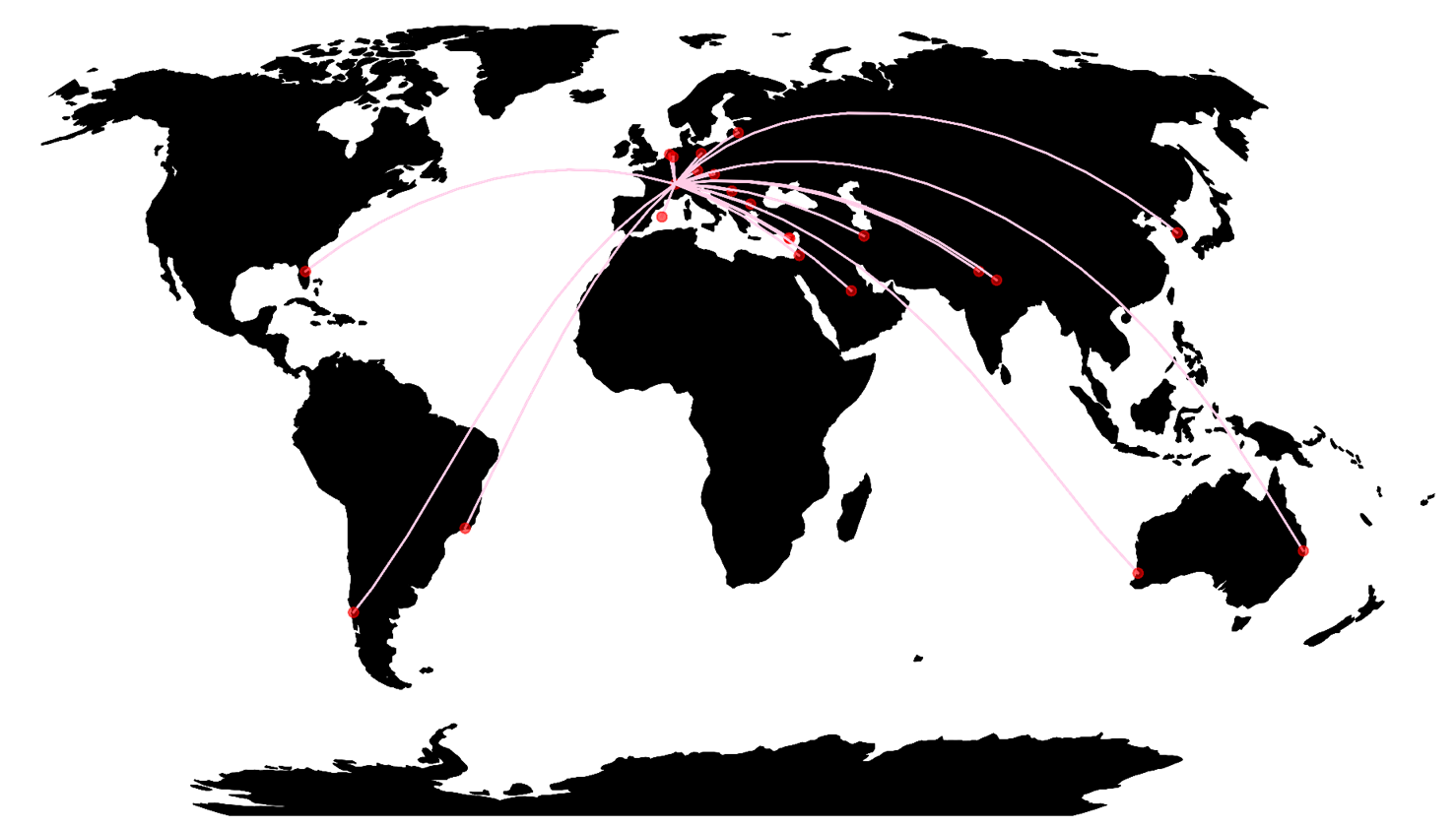 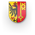 34 members
18 countries
5 continents
16
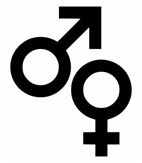 18
[Speaker Notes: Shank, Ulrike and Balazs is missing]
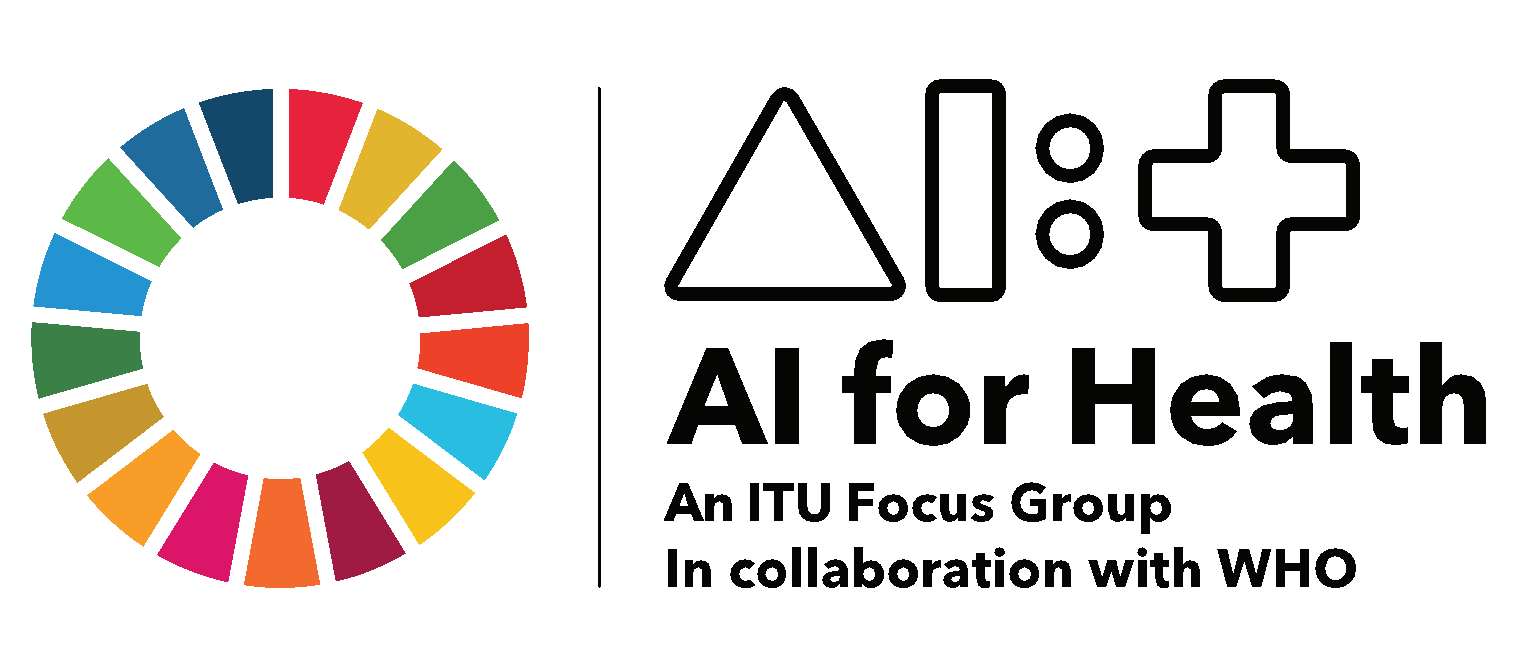 TG-Dental – Contributors
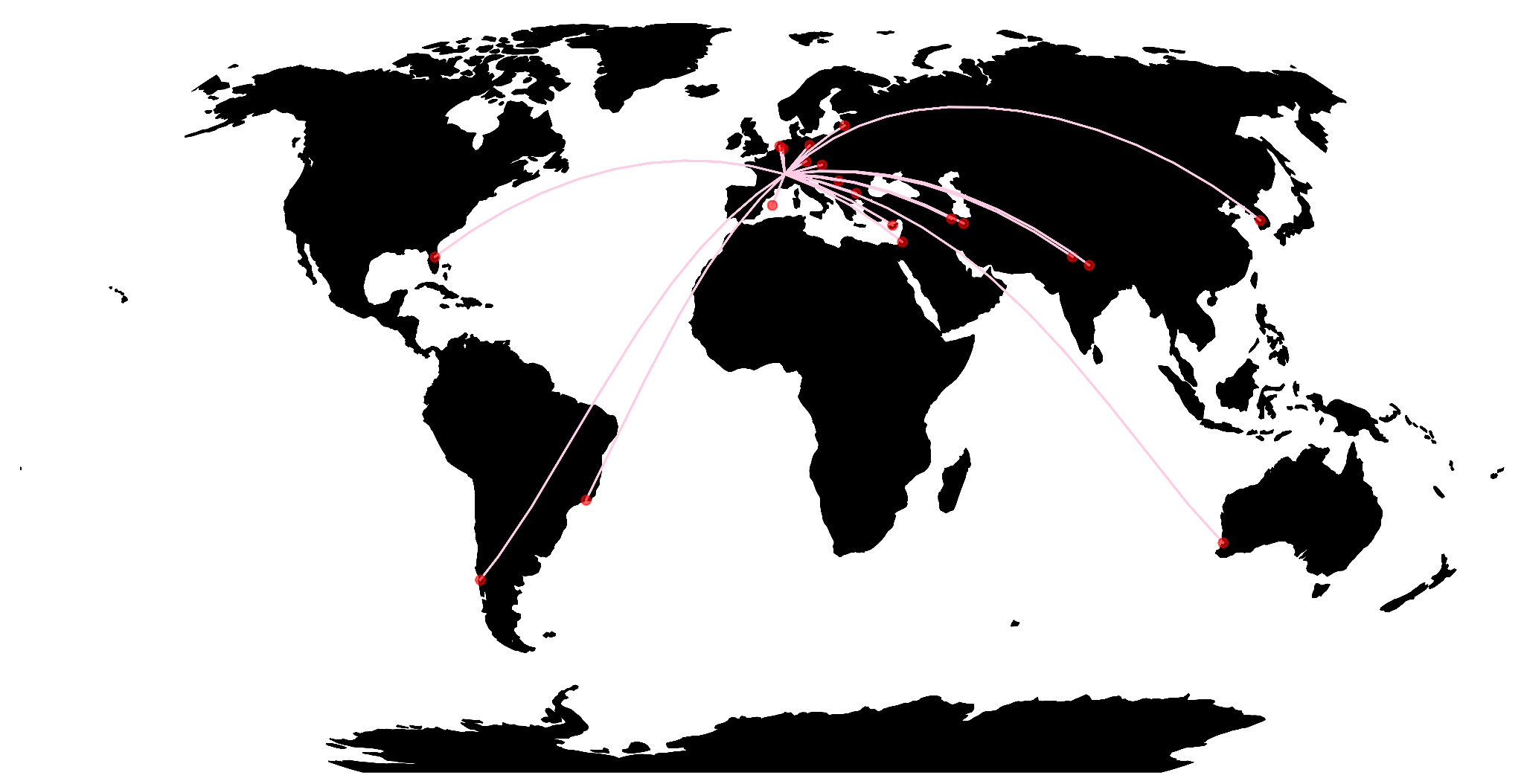 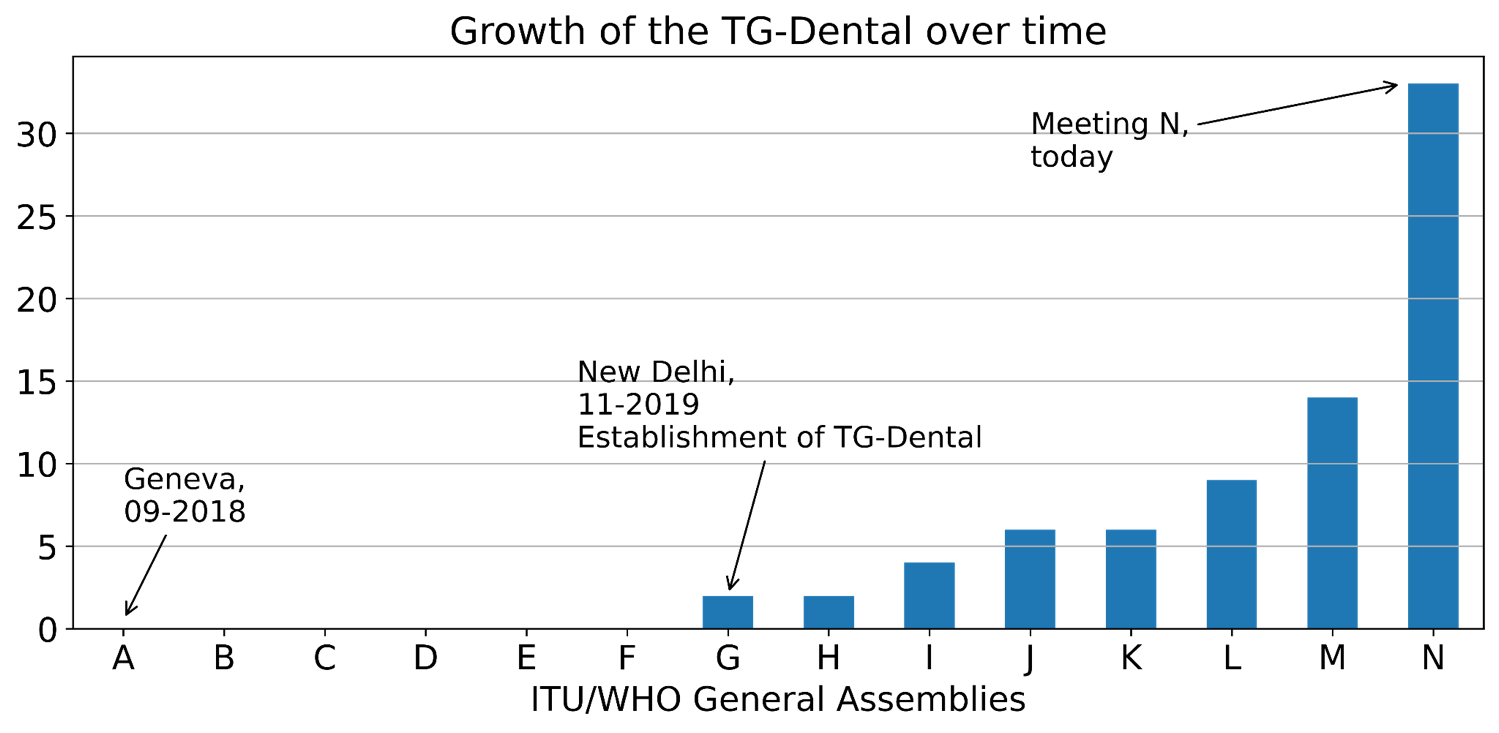 [Speaker Notes: Shank, Ulrike and Balazs is missing]
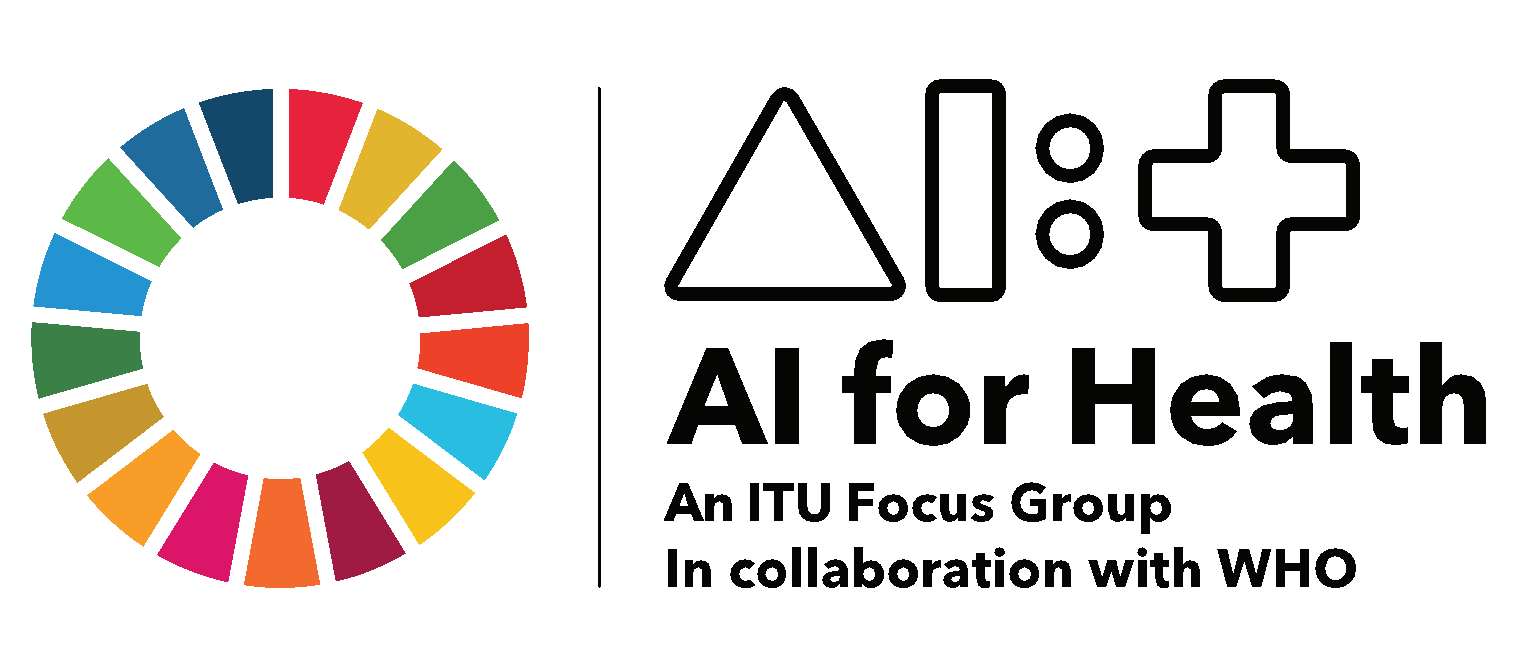 TG-Dental – Contributors
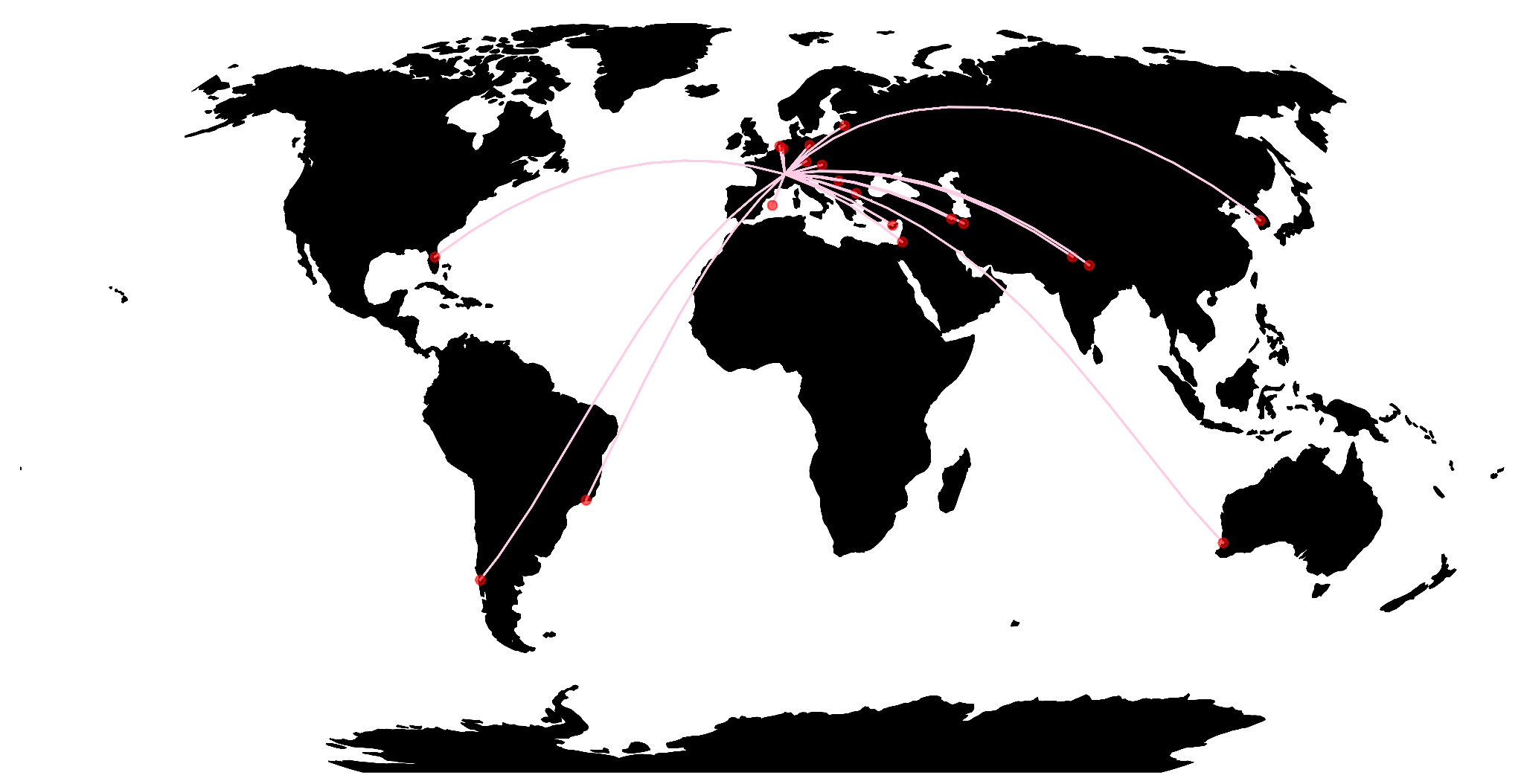 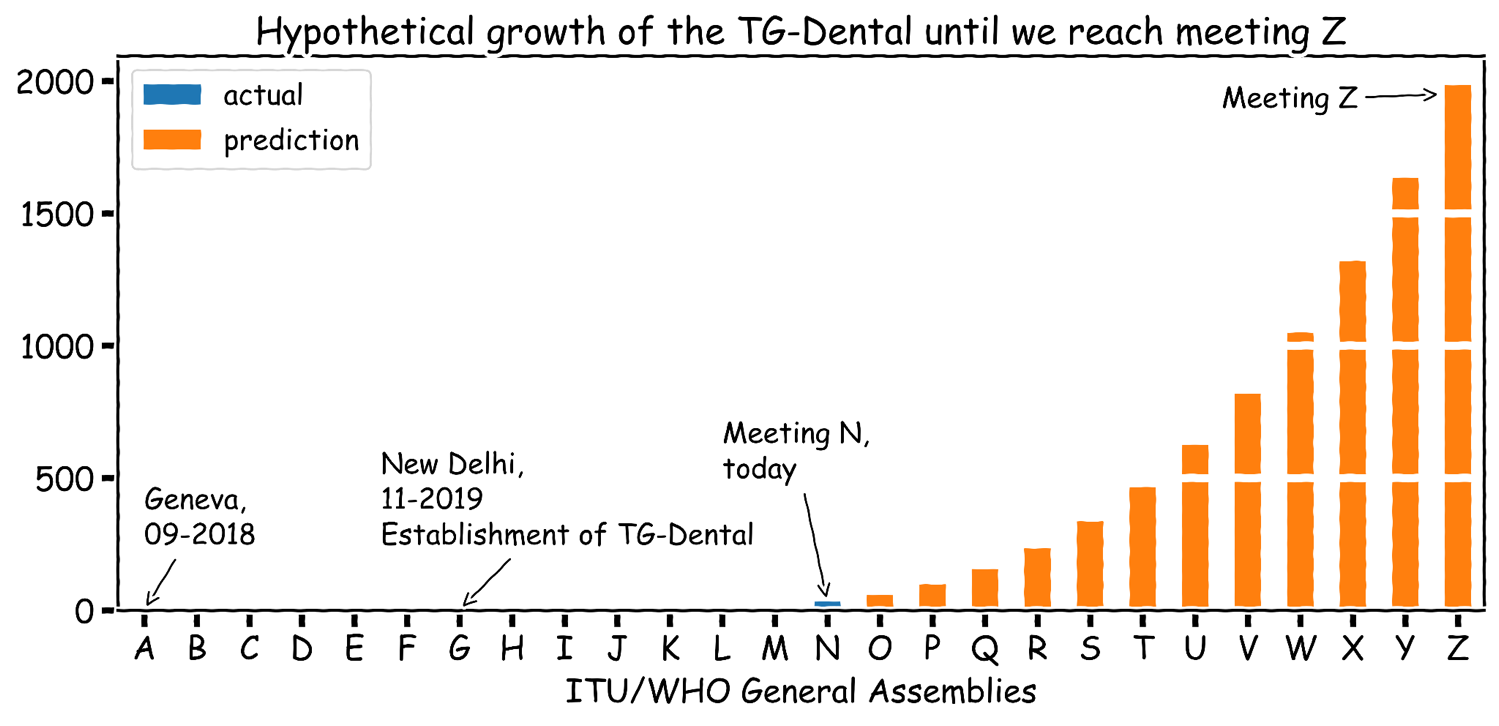 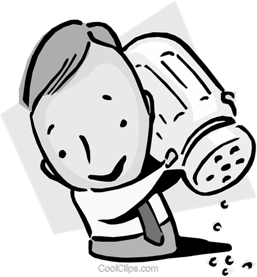 [Speaker Notes: Shank, Ulrike and Balazs is missing]
TDD – Section 3: Topic description and subtopics
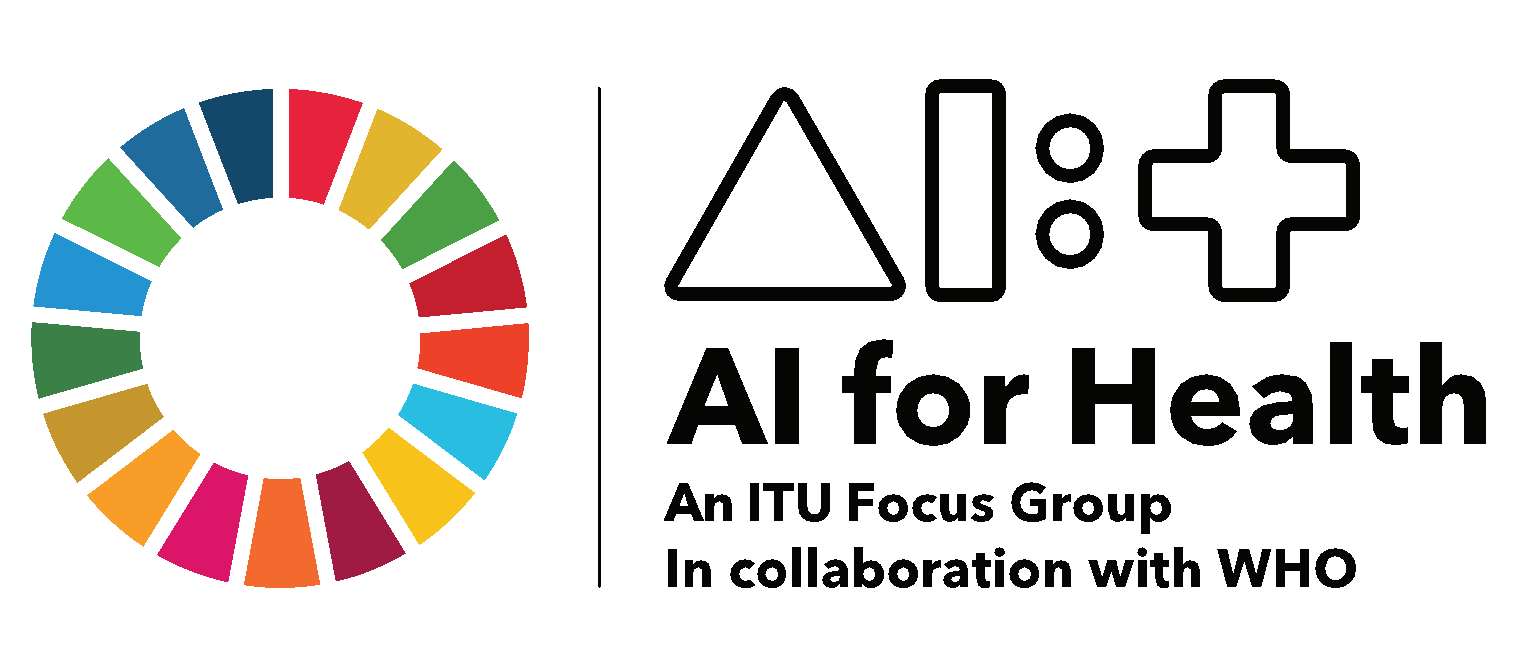 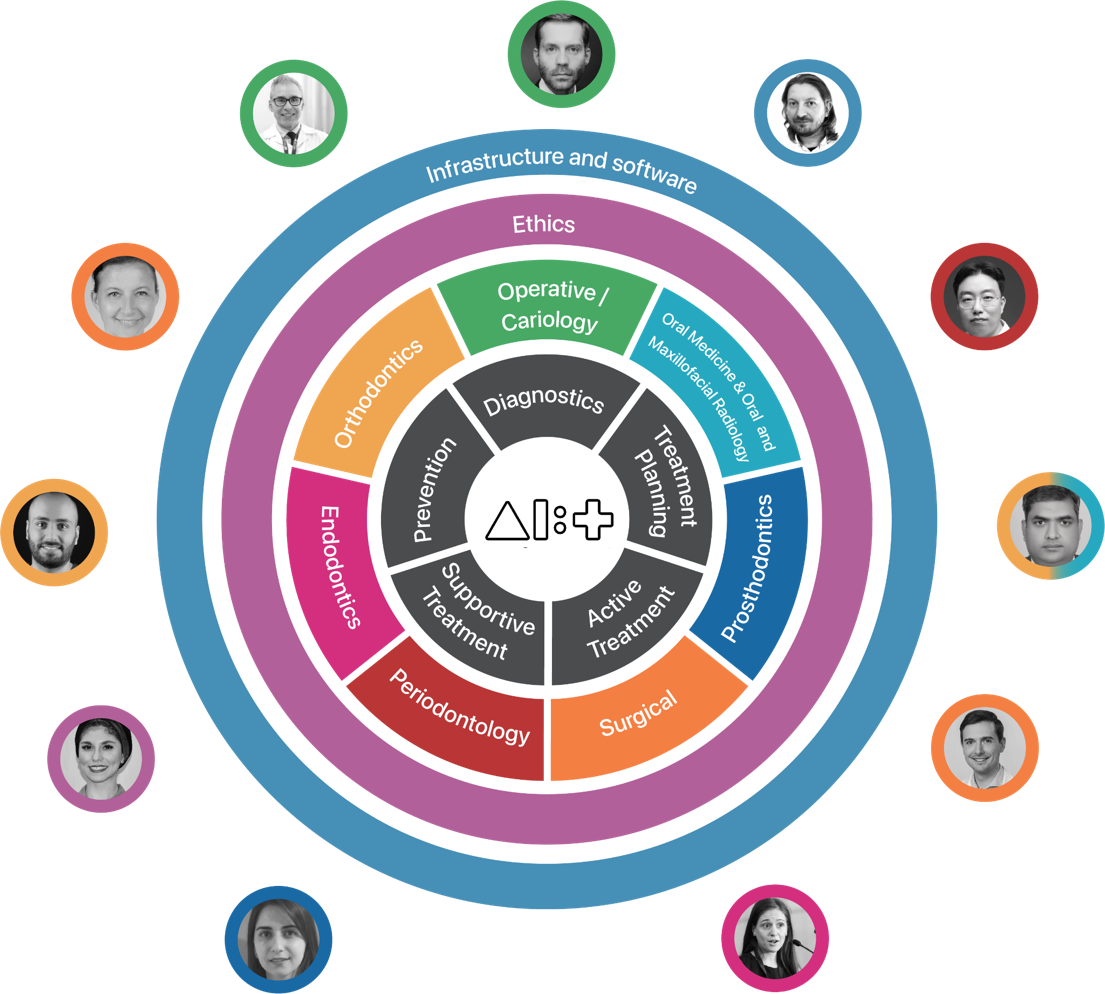 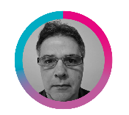 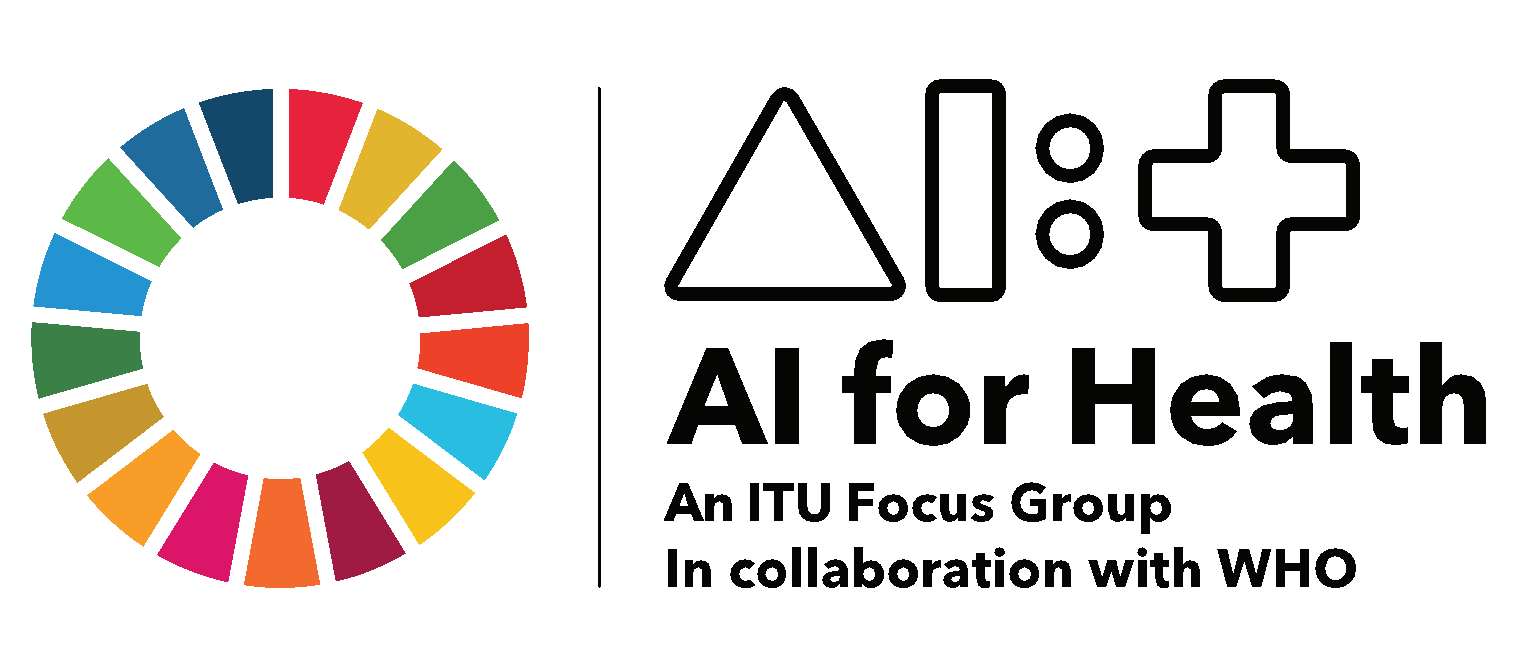 Activities since Meeting M
Welcoming nineteen new members to the topic group
Advancing TDD subtopics and adding the Endodontics subtopic group (section 3 in TDD)
Established a team to contribute to Ethics (section 4 in TDD)
[ongoing] Establishment of a benchmark dataset for tooth classification, detection and segmentation
[ongoing] Evaluation of annotation accuracy of dental expert for caries detection on bitewing radiographs
Participation in FG-AI4H Trial Audits 2.0 project
Exploration of public reachout via an own website (knowledge hub)  
Establishment of research cooperations, which are preparing joint peer-review publications
Systematic reviews (ethics, implant research, caries detection, …)
“Automated Detection and Classification Of Jaw Cysts Using Deep Learning” (submitted)
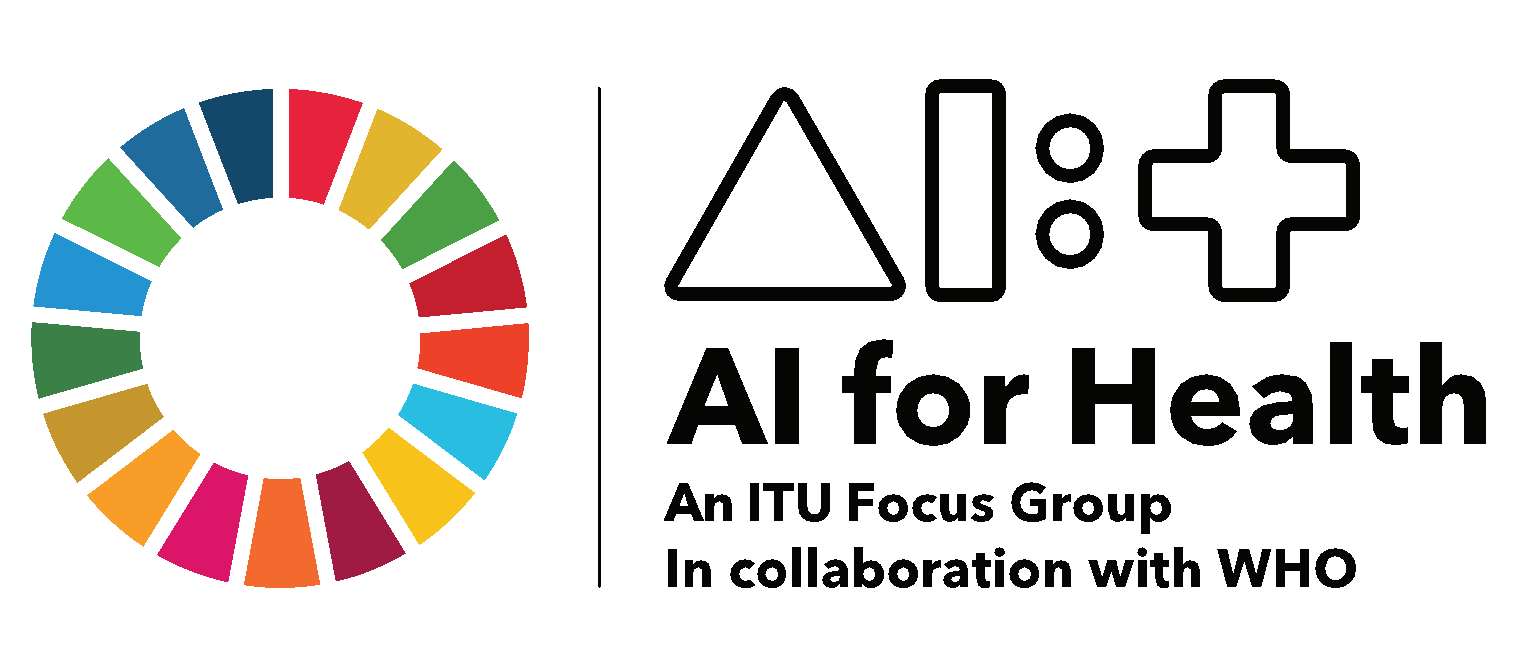 Welcoming nineteen new members to the topic group
Chen NadlerOral-Maxillofacial Imaging Unit, Hadassah Medical Center, Faculty of Dental Medicine, Hebrew University of Jerusalem, Israel
Rata Rokhshad
Dental material center, Azad tehran University
Iran
Kunaal Dhingra
Periodontics Division, Centre for Dental Education and Research, All India Institute of Medical Sciences,  New Delhi, India
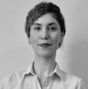 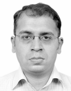 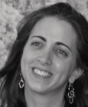 Fatemeh Sohrabniya
Research Committee , Shiraz University of Medical Science
Iran
Parisa Motie                                                              
Student Research Committee, school of dentistry
Shahid Beheshti University of Medical Sciences
Tehran, Iran
Francesc Perez Pastor
Collaborating Prof.  Master Orthodontics UB
IDISBA  Palma, Mallorca, Spain
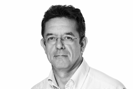 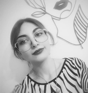 Dr. Prabhat Kumar Chaudhari
Division of Orthodontics and Dentofacial Deformities, Centre for Dental Education and Research (CDER), All India Institute of Medical Sciences (AIIMS), New Delhi, India.
Teodora Karteva
Operative Dentistry & Endodontics
Department of Operative Dentistry & Endodontics, Medical University - Plovdiv, Bulgaria
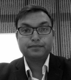 Prof. Marja Laine	
Chair Periodontology Department
ACTA (Academic Center for Dentistry Amsterdam)
The Netherlands
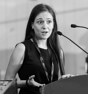 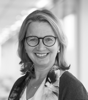 Zeynab Pirayesh
Department of Orthodontics, School of Dentistry, Zanjan University of Medical Sciences, Zanjan, Iran.
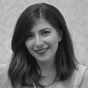 Jelena Roganovic
Associate professor
Department of Pharmacology in Dentistry, University of Belgrade, Serbia
Olga Tryfonos
Periodontology Department
ACTA (Academic Center for Dentistry Amsterdam)
The Netherlands
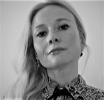 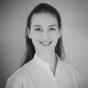 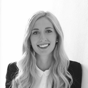 Lisa SchneiderCharité – Universitätsmedizin BerlinGermany
Sahel Hassanzadeh-Samani
Dentofacial Deformities Research Center, Shahid Beheshti University of Medical Sciences
Tehran, Iran
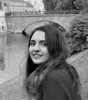 Ragda Abdalla-Aslan
Department of Oral and Maxillofacial Surgery, Rambam Health Care Campus, Haifa
Department of Oral Medicine, Sedation and Maxillofacial Imaging, Hebrew University-Hadassah School of Dental Medicine, Jerusalem, Israel
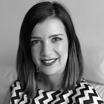 Sakher AlQahtani
Associate Professor, College of Dentistry, King Saud University; 
Honorary Professor, University of Queensland
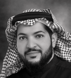 Shada Alsalamah
Technical Officer, Digital Health and Innovations Department, World Health Organization, Geneva, Switzerland; 
Assistant Professor, College of Computer and Information Sciences, King Saud University, Saudi Arabia, Riyadh.
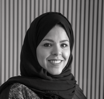 Revan Birke Koca-Ünsal
Assistant Professor, Department of Periodontology, Faculty of Dentistry, University of Kyrenia, Kyrenia, Cyprus
Lubaina T. Arsiwala
Associate researcher
Charité – Universitätsmedizin BerlinGermany
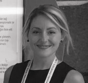 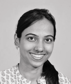 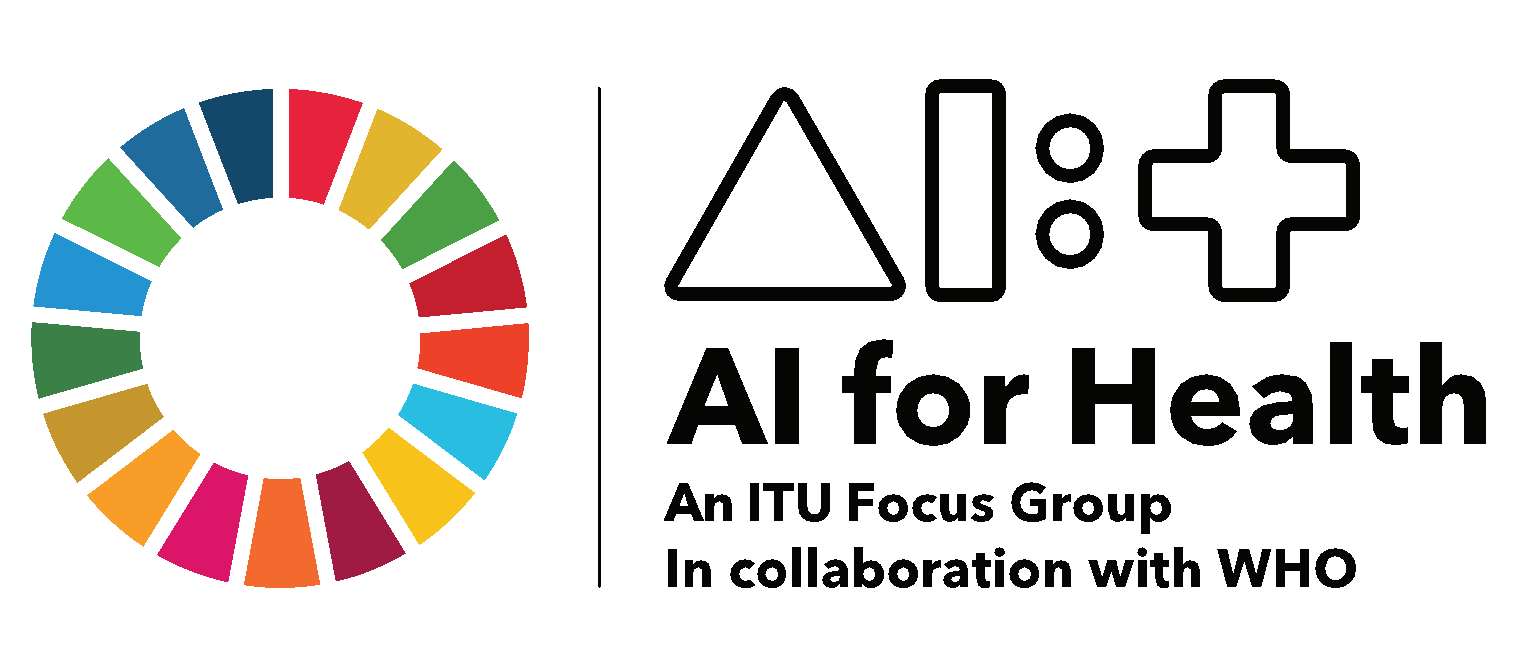 Advancing TDD subtopics and adding the Endodontics subtopic group (section 3 in TDD)
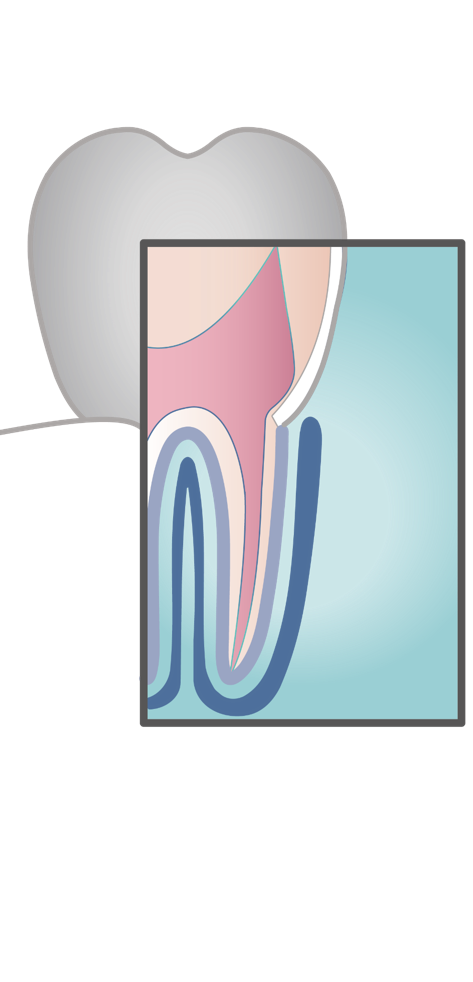 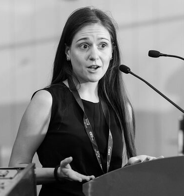 TEODORA KARTEVA (PI)

Contributors
Olga Tryfonos
Lubaina Arsiwala
Manal Hamdan
Nielsen Pereira
Rata Rokhshad
Revan Birke Koca-Ünsal
Operative Dentistry & Endodontics
Department of Operative Dentistry & Endodontics, Medical University - Plovdiv
Bulgaria
Endodontics is the art & science of retaining a natural tooth. Machine learning algorithms can improve the diagnosis, treatment, and prognosis of pulpal and periapical diseases as they assist clinicians in their exploration of the winding pathways of the pulp.
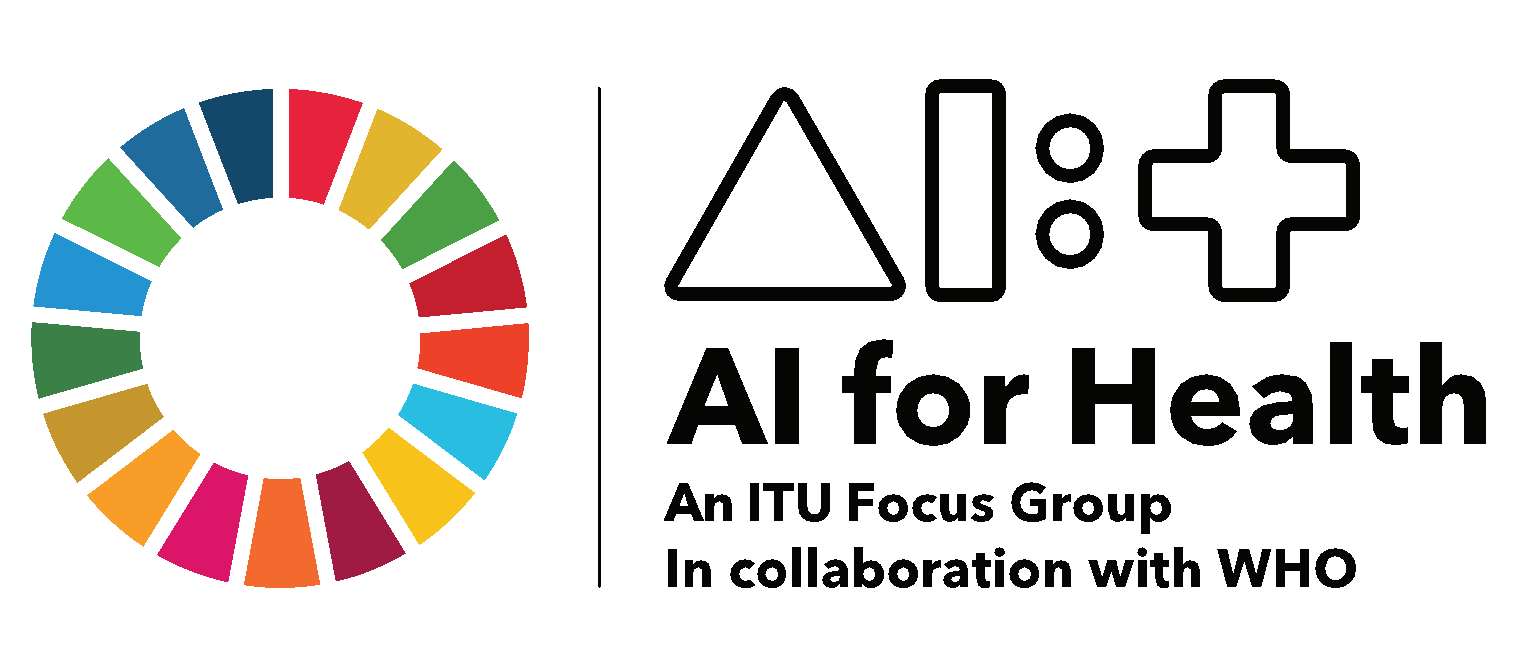 Established a team to contribute to Ethics (section 4 in TDD)
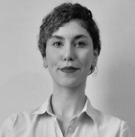 RATA ROKHSHAD (PI)


Contributors
OLGA TRYFONOS
JANET BRINZ
JELENA ROGANOVIC
KUNAAL DHINGRA
NIELSEN PEREIRA
PRABHAT KUMAR CHAUDHARI
SHANKEETH VINAYAHALINGAM
Dental material center
Azad Tehran University Iran
Data protection
Communication
Currently working on
Data Diversity
Data Quality
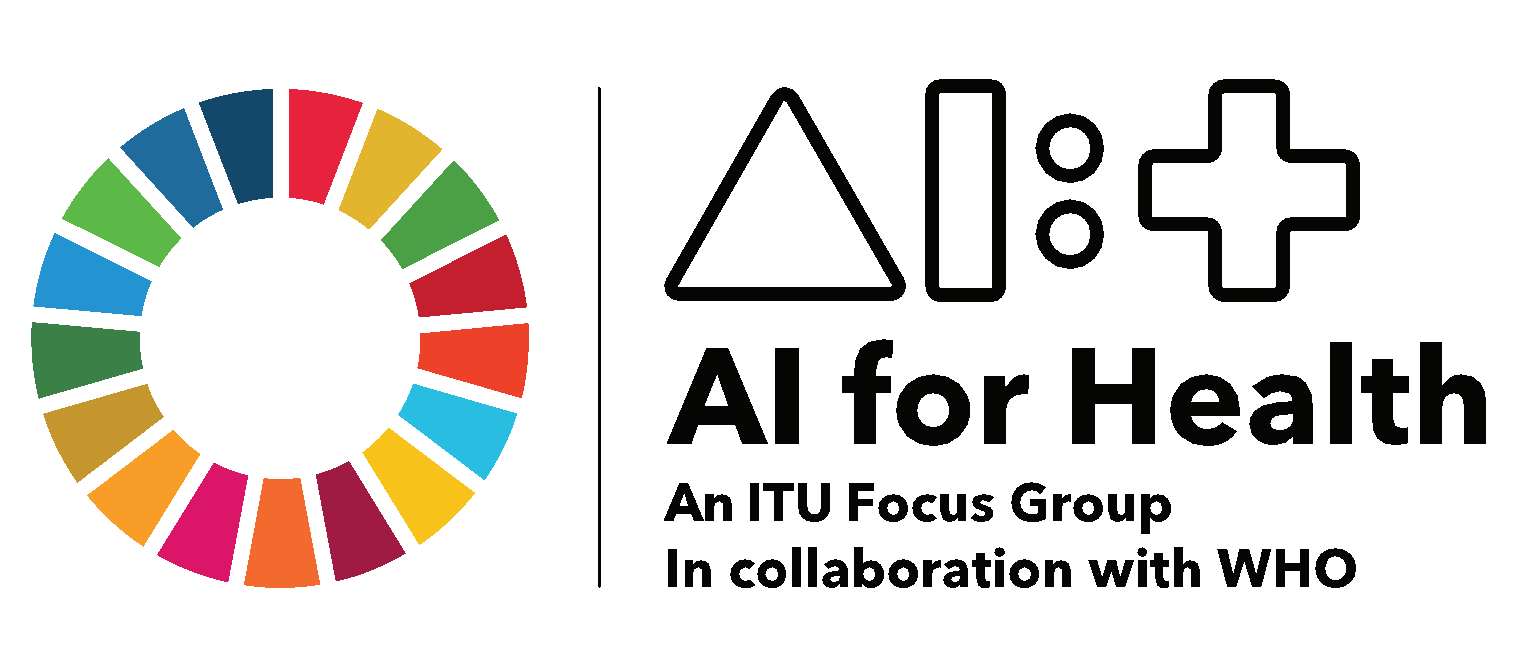 Establishment of a benchmark dataset for tooth classification, detection and segmentation
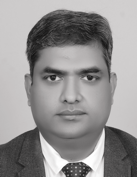 Multi-center benchmark study (MCBS)
Establish a dataset of high heterogeneity and bias
Establish a process to generate ground truth labels
Multi-center modelling with the goal to establish most influential biases (population characteristics, dental status, X-ray machinery, etc)
AKHILANAND
CHAURASIA
PI of Oral Medicine an
 Maxillofacial RadiologyKing George Medical University
Lucknow, India
24 annotators
1673 (84%) images have been annotated, resulting in approx.  41,800 tooth masks!
Dataset
Dental panoramic radiographs
Collected according to defined data specification requirements (yet unpublished)
1996 images (continuously expanding)
7 centers from 5 countries
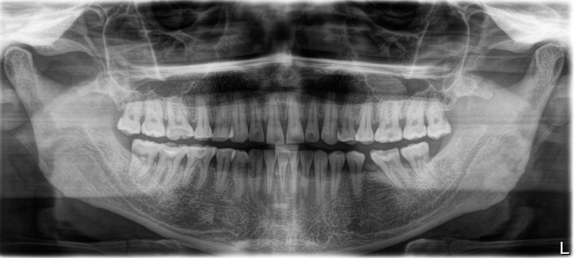 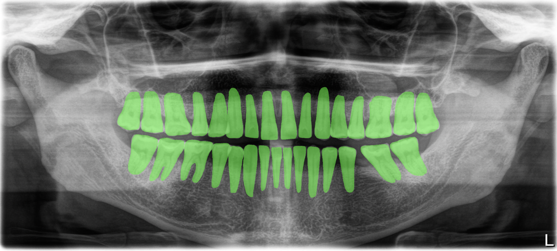 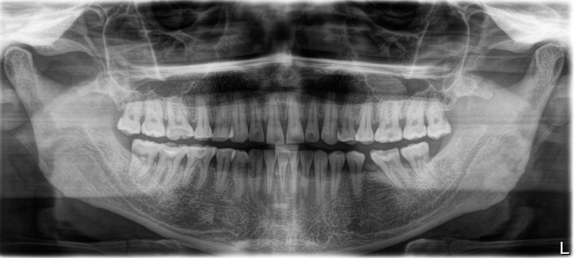 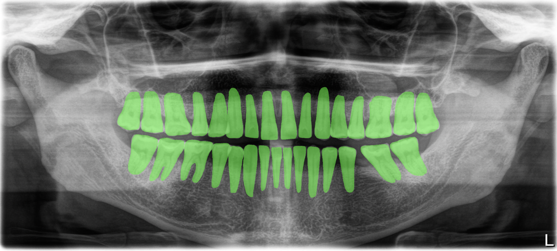 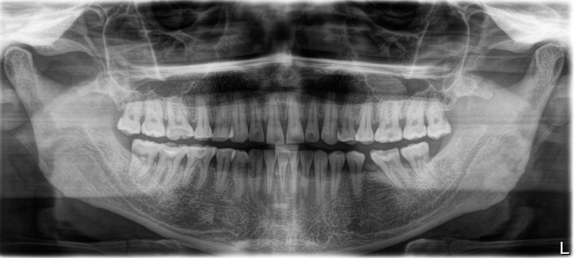 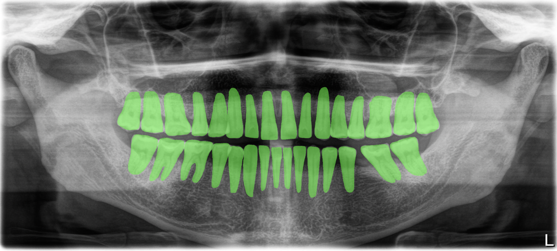 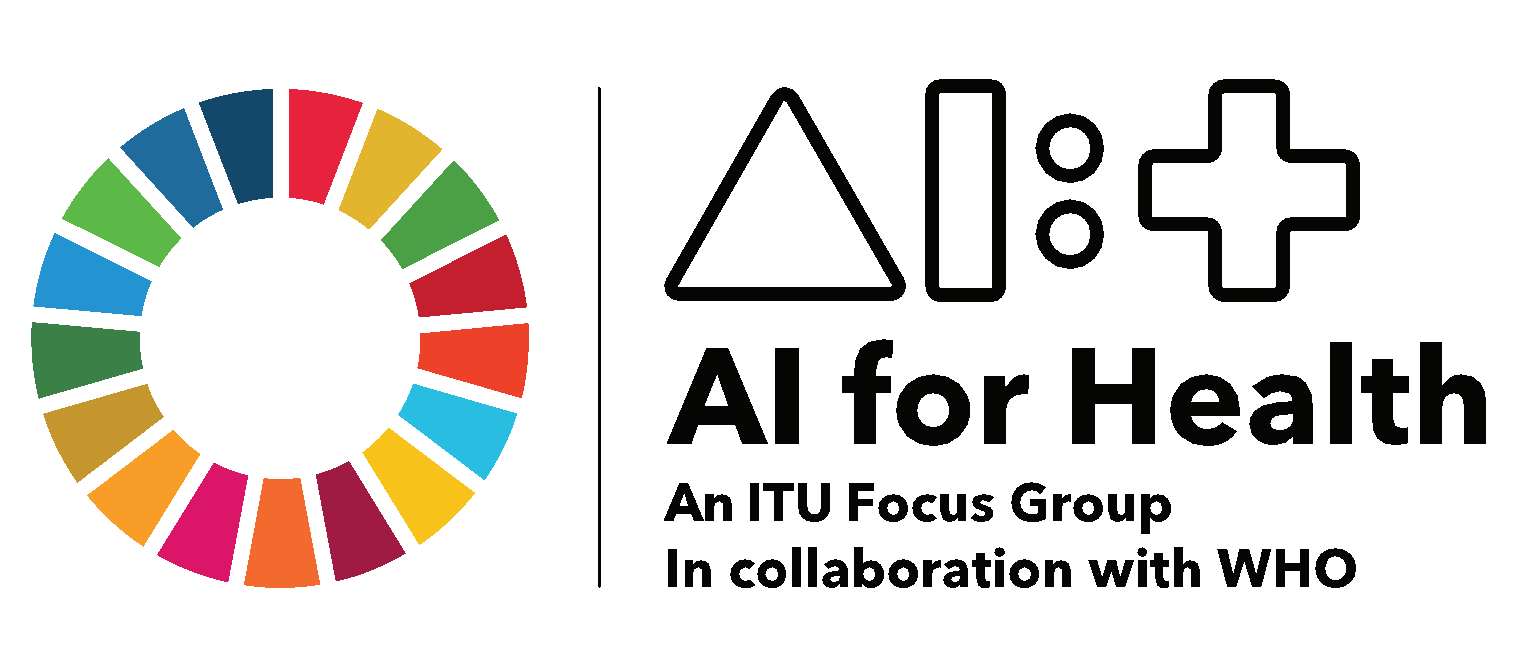 Evaluation of annotation accuracy of dental expert for caries detection on bitewing radiographs
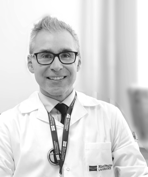 Dataset
Dental bitewing radiographs
Collected according to defined data specification requirements
880 images
3 annotators
SERGIO URIBE
PI Operative and Cariology
Riga Stradins University, Riga, Latvia
Universidad Austral de Chile, Valdivia, Chile
Original
Annotated
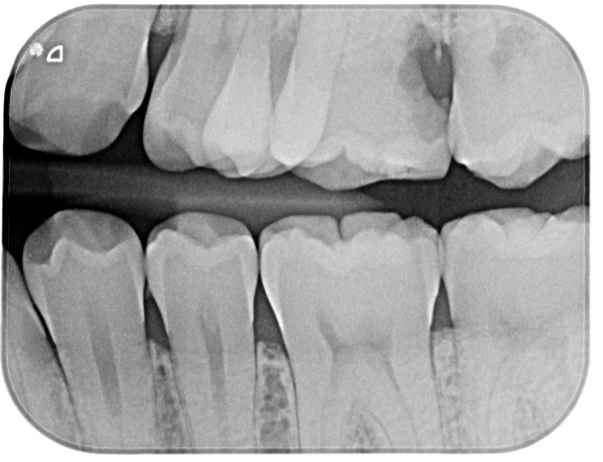 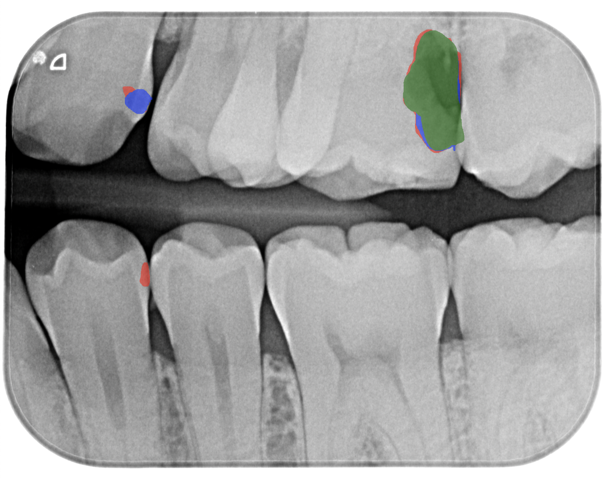 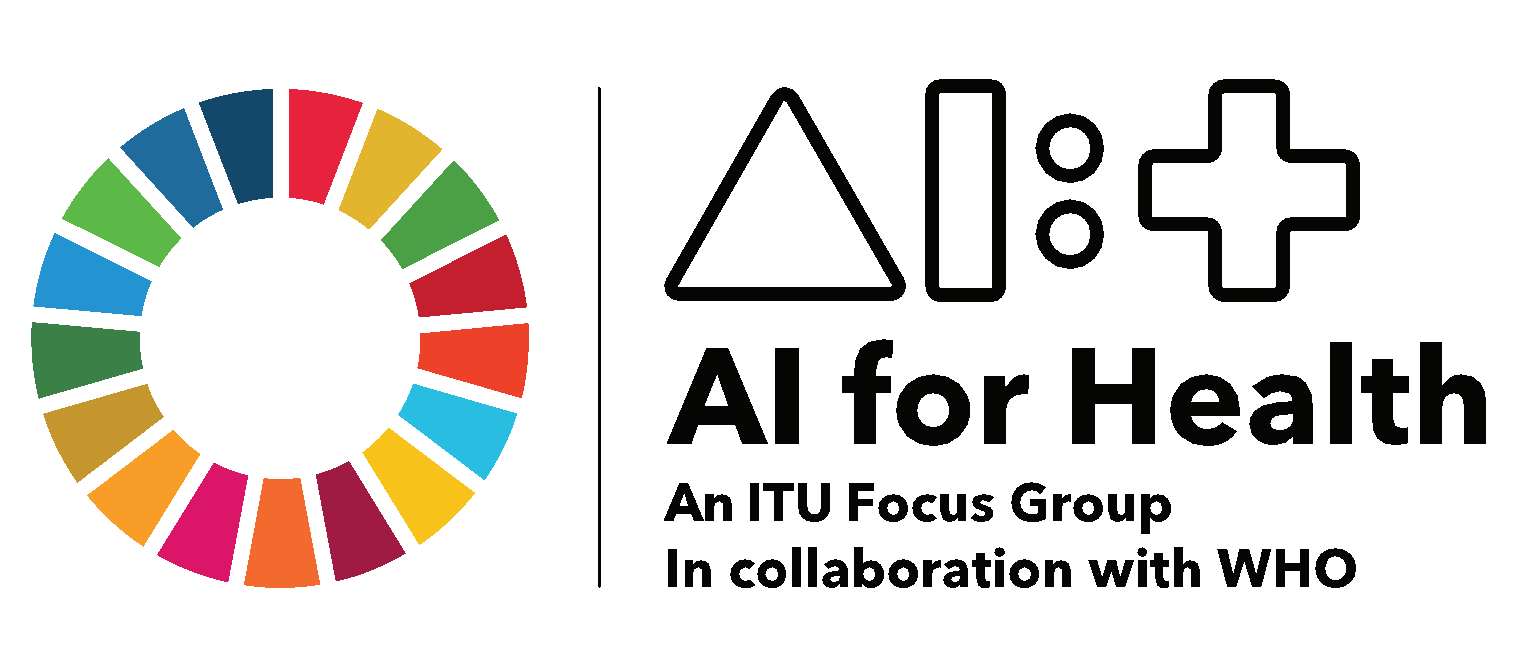 Participation in FG-AI4H Trial Audits 2.0 project
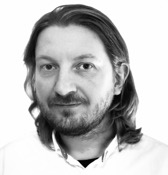 Prediction of Angle‘s classification
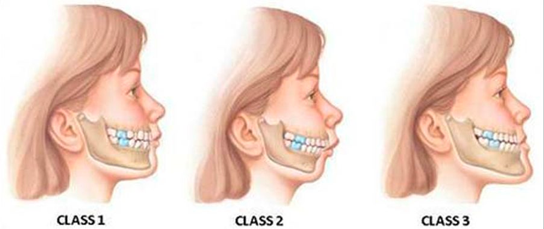 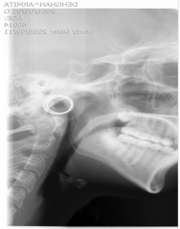 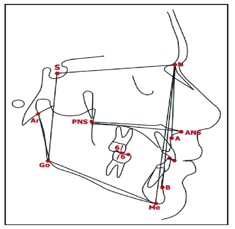 JOACHIM KROIS
Topic Driver
Charité – Universitätsmedizin Berlin
Berlin, Germany
Contributors
AKHILANAND CHAURASIA
ANAHITA HAIAT 
FALK SCHWENDICKE
NIELSEN SANTOS PEREIRA
JOHANNES TANNE
HOSSEIN MOHAMMAD-RAHIMI
SHANKEETH VINAYAHALINGAM
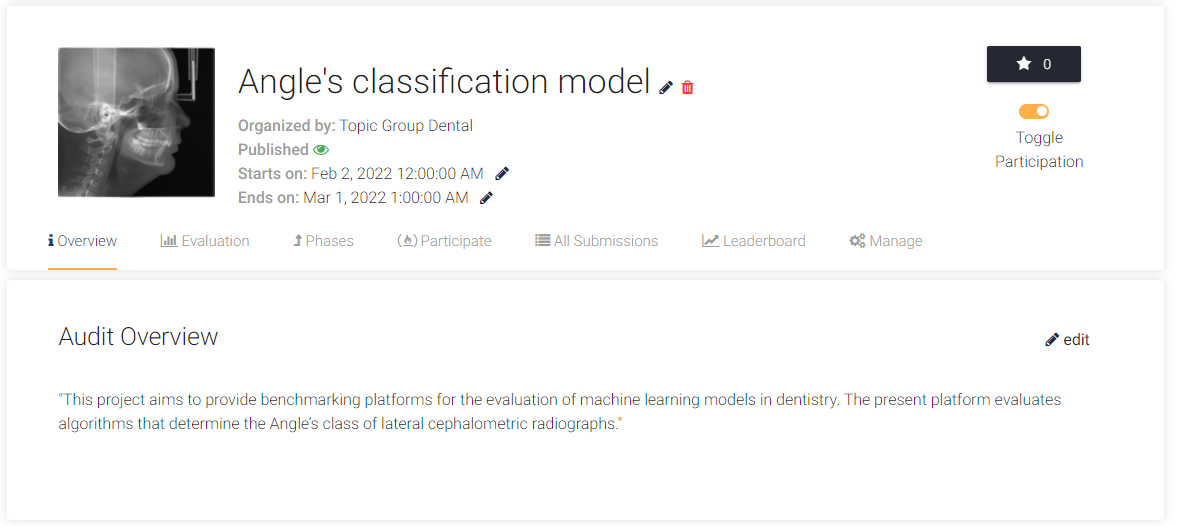 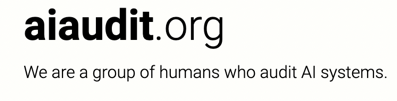 https://github.com/aiaudit-org/trial-audits-team-i-tg-dental
https://github.com/TG-Dental
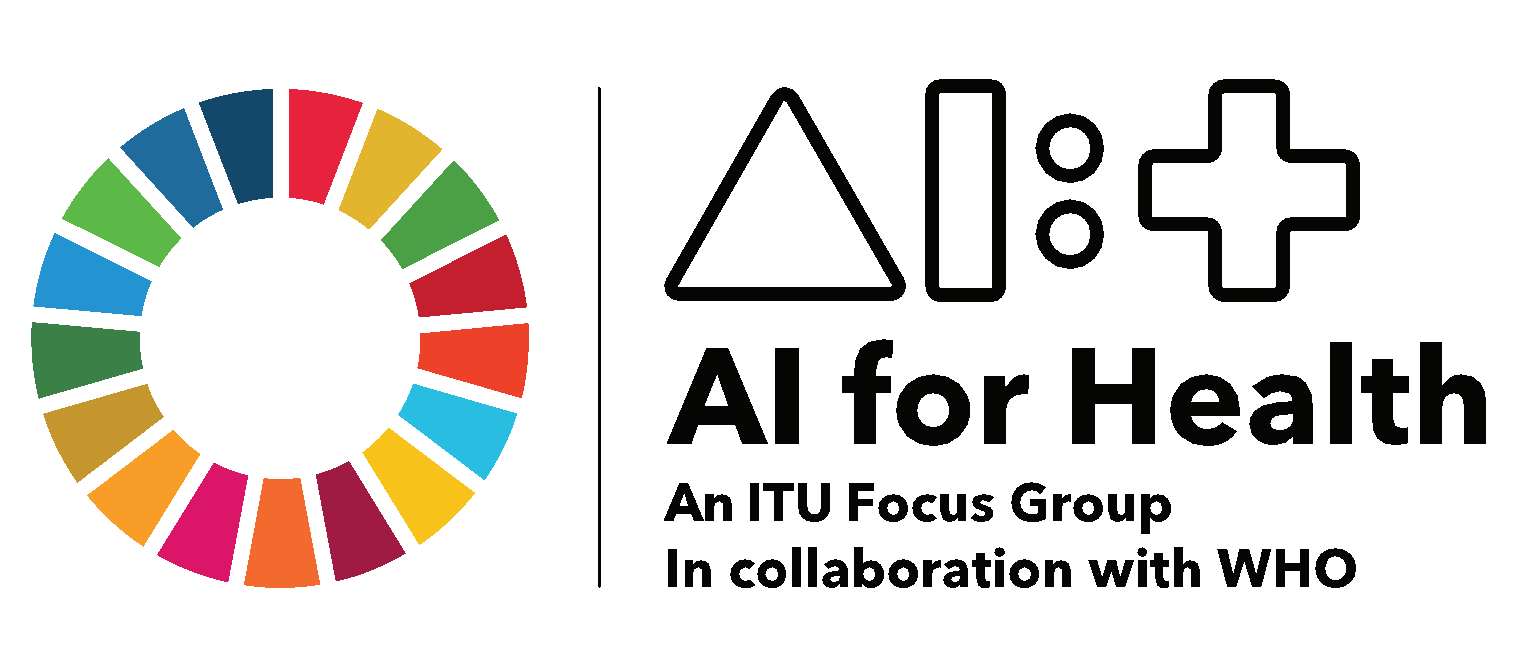 Exploration of public reachout via an own website (knowledge hub)
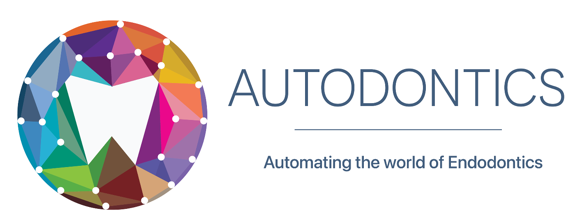 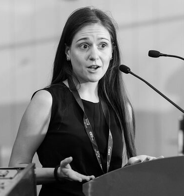 TEODORA KARTEVA
Operative Dentistry & Endodontics
Department of Operative Dentistry & Endodontics, Medical University - Plovdiv
Bulgaria
What we do

Benchmarking
Our main goal is to establish standardised benchmarking of Endodontic artificial intelligence systems​. We are excited - benchmarking is expected to yield more robust models and algorithms and to allow transparency and collaboration.

Get the conversation going
Artificial intelligence algorithms are coming to the daily Endodontic practice - let's get to know them!

Collaboration
Autodontics is an open platform that connects dentists from all around the world -from novices to experts.
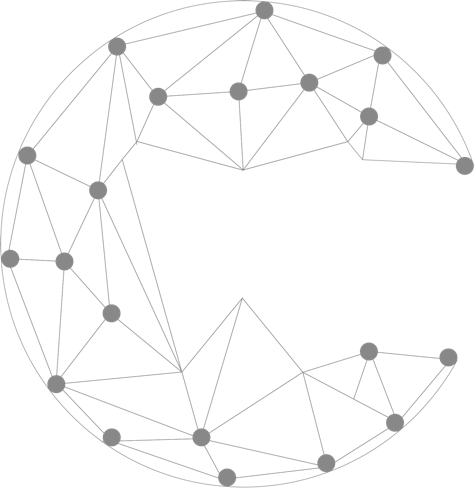 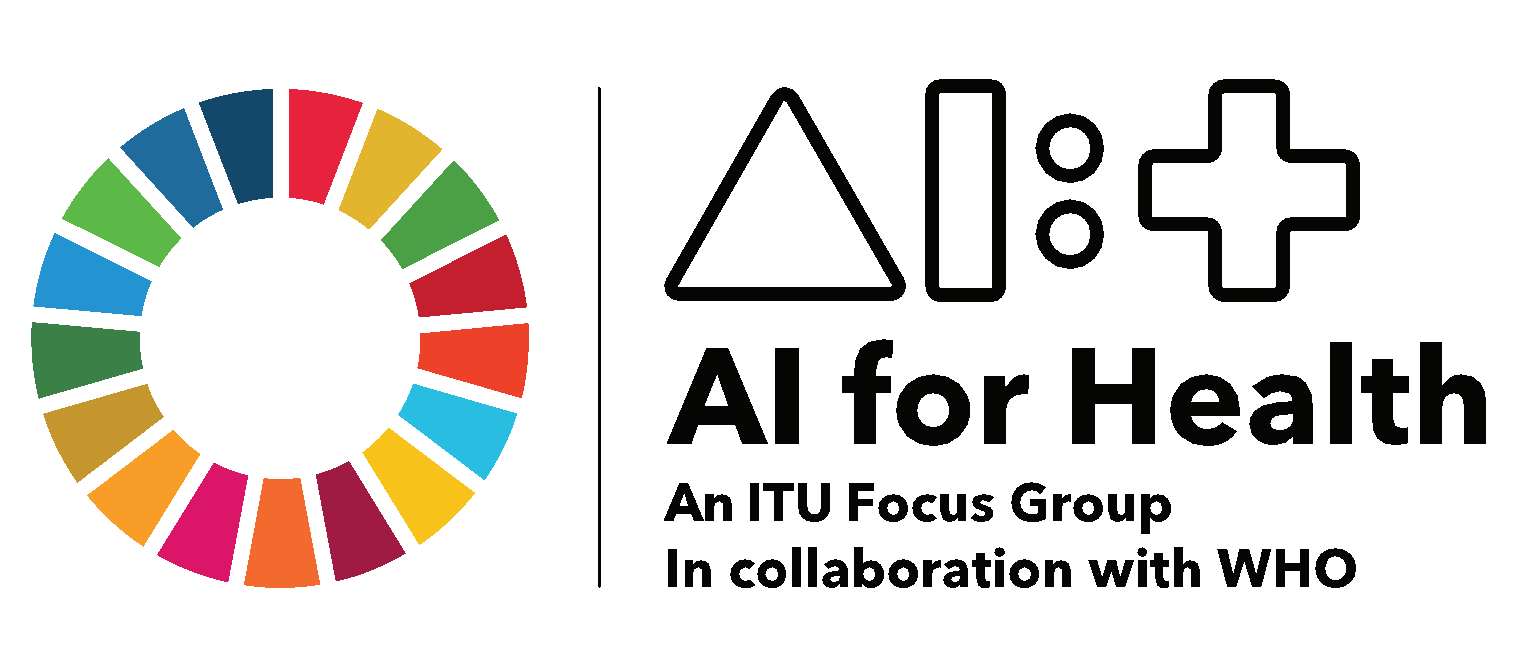 Outputs
TDD – Topic description document (FGAI4H-N-010-A01)

Call for Topic Group Participation “Dental Diagnostics and Digital Dentistry”  (FGAI4H-N-010-A02)
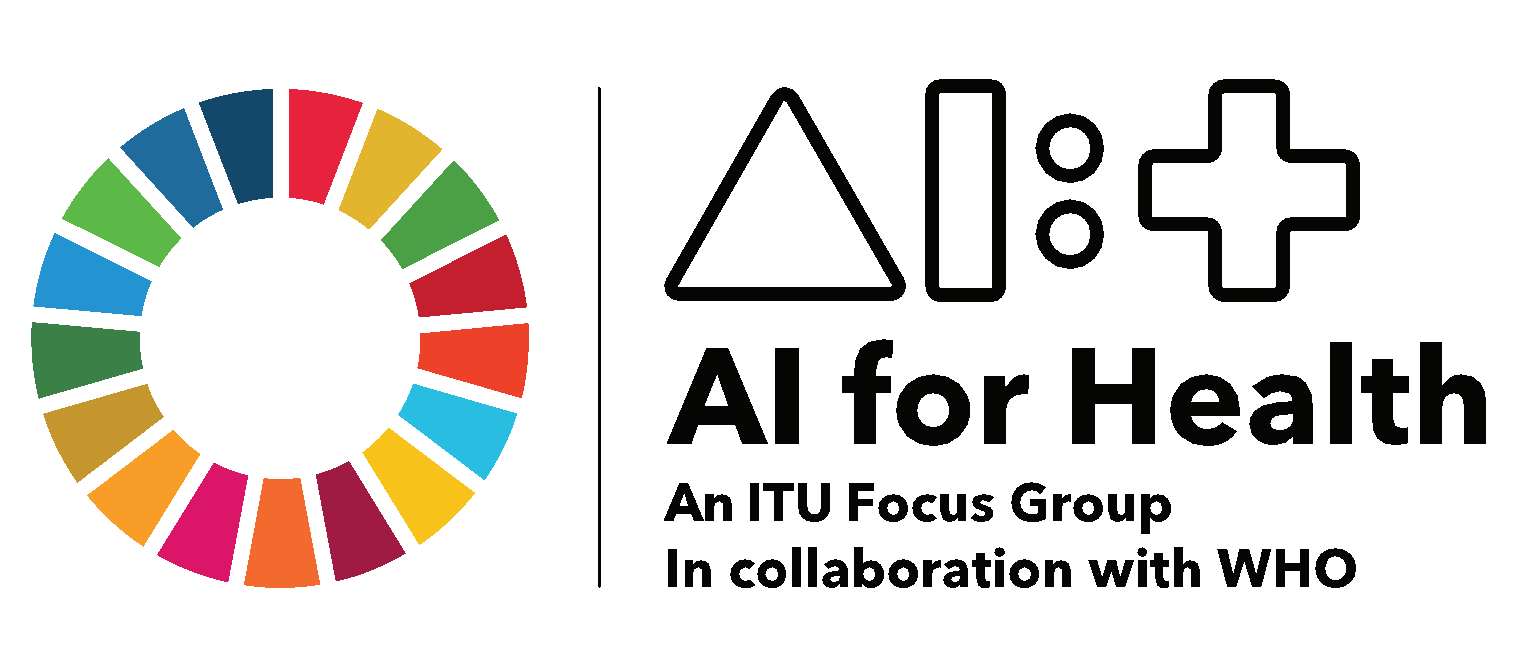 Next steps
-) Further develop the subtopics in the TDD for publication














-) Publication(s) related to the Multi-Center Benchmark Study
-) FG-AI4H Trial Audits 2.0 project
Thank you!
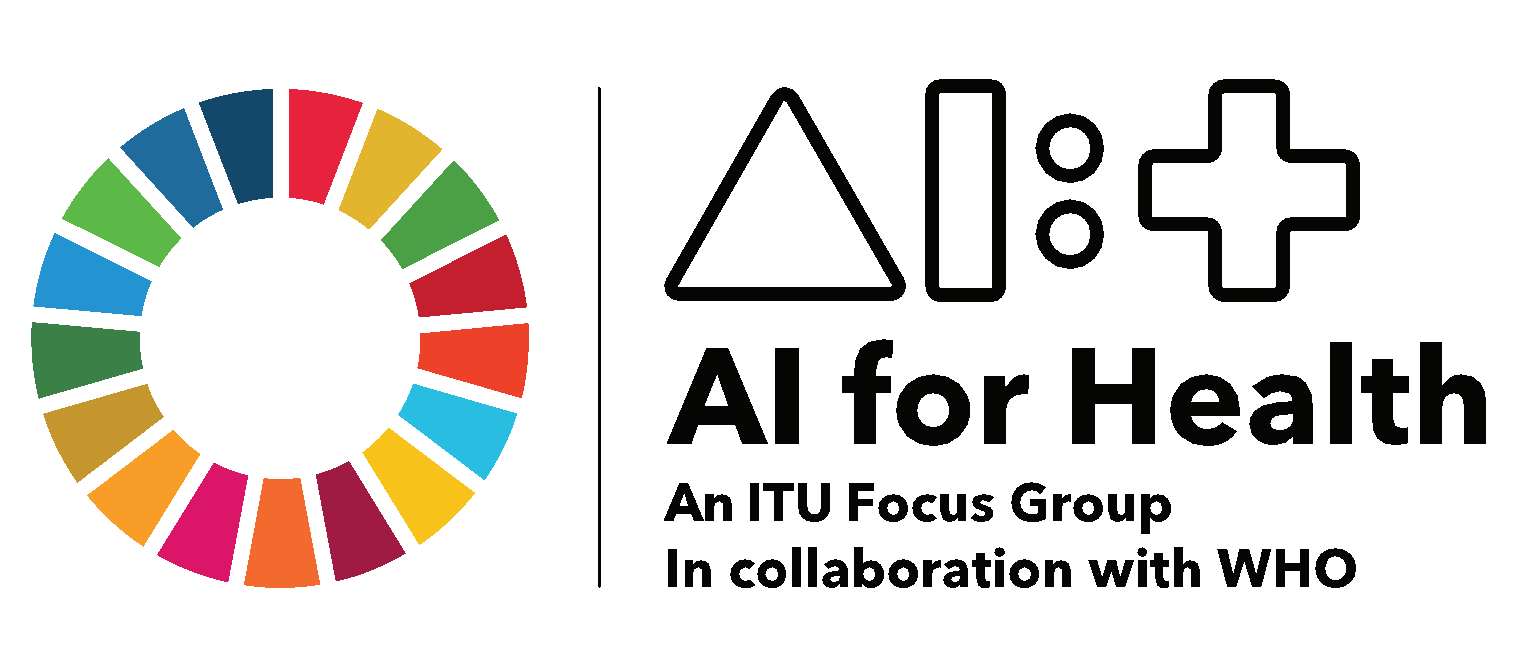 February 15–17, 2022

Falk Schwendicke, Joachim Krois, Tarry Singh, Jae-Hong Lee
Akhilanand Chaurasia, Robert André Gaudin, Sergio Uribe, Hossein Mohammad-Rahimi, Janet Brinz, Anahita Haiat, Gürkan Ünsal, Nielsen Santos Pereira, Ulrike Kuchler, Shankeeth Vinayahalingam, Balazs Feher, Francesc Perez Pastor, Lisa Schneider, Chen Nadler, Sahel Hassanzadeh-Samani, Parisa Motie, Ragda Abdalla-Aslan, Teodora Karteva, Jelena Roganovic, Kunaal Dhingra, Prabhat Kumar Chaudhari, Olga Tryfonos, Marja Laine, Rata Rokhshad, Fatemeh Sohrabniya, Zeynab Pirayesh, Shada Alsalamah, Sakher AlQahtani,  Revan Birke Koca-Ünsal, Lubaina T. Arsiwala